Has Rhode Island’s Pension Reform Made the State Uncompetitive?
Laura D. Quinby
Senior Research Economist
Center for Retirement Research at Boston College

Testimony Before the Pension Advisory Working Group
Warwick, Rhode Island
December 14, 2023
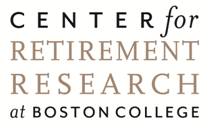 The goals of this testimony are twofold:
To summarize what is known about how retirement benefits affect retention and recruitment.

To compare Rhode Island’s current benefit structure to other state and local governments, as well as the private sector.
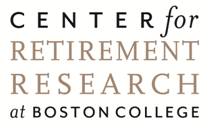 1
Retirement benefits – both the level and structure – are known to impact retention.
Researchers have examined what happens when states restructure their retirement benefits.  They find that:

Benefit cuts induce current workers to leave.
Defined contribution (DC) plans also encourage mobility since they do not reward long tenure at one employer.

But DC plans also promote later retirement because they lack a normal retirement age.
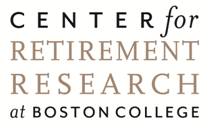 2
Retirement benefits also affect recruitment, albeit less so.
Retirement plans attract more productive workers.

However, the value workers place on retirement benefits depends on age:

Younger applicants often prefer to receive higher wages;
And they often prefer portable DC plans to back-loaded pensions.
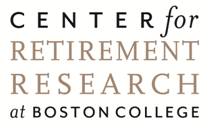 3
The question is how Rhode Island’s compensation compares to outside options.
Compensation includes salary, retirement, medical, and all other benefits.

I focus on three aspects of Rhode Island’s retirement system:

Only half of its teachers are covered by Social Security;
Rhode Island pairs a smaller defined benefit (DB) plan with a DC plan (a hybrid system);
The plan has an intermittent, investment-based COLA.
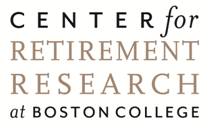 4
Although hybrid plans are becoming more common in the public sector, they are still rare for workers without Social Security.
Distribution of State-Administered Retirement Plans, 
by Social Security Coverage and Plan Type, 2023
Source: Public Plans Database (2023) maintained by the Center for Retirement Research at Boston College.
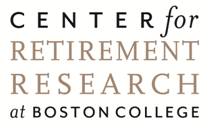 5
Most public plans offer some COLA, despite cuts during the Great Recession.
COLA Provisions in State and Local Retirement Plans, 2009 and 2018
Source: Public Plans Database (2009 and 2018) maintained by the Center for Retirement Research at Boston College.
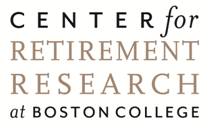 6
Private sector workers all have Social Security, but very few have DB plans.
Share of Households with a Defined Benefit Plan, by Year of Birth
Source: Robert L. Siliciano and Gal Wettstein. 2021. “Can the Drawdown Patterns of Earlier Cohorts Help Predict Boomers’ Behavior?” Working Paper 2021-11. Chestnut Hill, MA: Center for Retirement Research at Boston College.
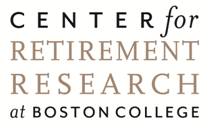 7
Conclusion
Research has shown that retirement benefits impact retention and recruitment.

Comparing Rhode Island’s benefits to other states and the private sector shows some areas of misalignment.

Notably, many teachers lack Social Security.

Social Security provides guaranteed lifetime income, a full COLA, and ancillary benefits – such as spousal benefits – that are valuable to retirees.
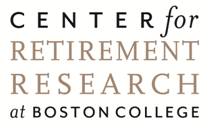 8
References
Allen, Steven G., Robert L. Clark, and Ann A. McDermed. 1993. “Pensions, Bonding, and Lifetime Jobs.” Journal of Human Resources 28(3): 463-81. 
Behaghel, Luc and David M. Blau. 2012. “Framing Social Security Reform: Behavioral Responses to Changes in the Full Retirement Age.” American Economic Journal: Economic Policy 4(4): 41-67. 

Brown, Kristine M. 2013. “The Link Between Pensions and Retirement Timing: Lessons from California Teachers.” Journal of Public Economics 98: 1-14. 

Clark, Robert M., Emma Hanson, and Olivia S. Mitchell. 2016. “Lessons for Public Pensions from Utah’s Move to Pension Choice.” Journal of Pension Economics and Finance 15(3): 285-310. 

Costrell, Robert M. and Michael Podgursky. 2009. “Peaks, Cliffs, and Valleys: The Peculiar Incentives in Teacher Retirement Systems and Their Consequences for School Staffing.” Education Finance and Policy 4(2): 175-211. 

Dale-Olsen, Harald. 2006. “Wages, Fringe Benefits, and Worker Turnover.” Labour Economics 13(1): 87-105. 

Figlio, David N. 1997. “Teacher Salaries and Teacher Quality.” Economics Letters 55(2): 267271. 

Frazis, Harley, and Mark A. Loewenstein. 2009. “How Responsive Are Quits to Benefits?” Journal of Human Resources 48(4): 969-997. 

Goda, Gopi Shah, Damon Jones, and Colleen Flaherty Manchester. 2017. “Retirement Plan Type and Employee Mobility: The Role of Selection.” Journal of Human Resources 52(3): 654-679. 

Gustman, Alan L., and Thomas L. Steinmeier. 1993. “Pension Portability and Labor Mobility: Evidence from the Survey of Income and Program Participation.” Journal of Public Economics 50(3): 299-323.
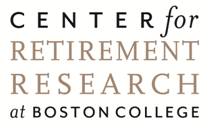 9
References (continued)
Koedel, Cory, Michael Podgursky, and Shishan Shi. 2013. “Teacher Pension Systems, the Composition of the Teaching Workforce, and Teacher Quality.” Journal of Policy Analysis and Management 32(3): 574-596. 

Koedel, Cory and P. Brett Xiang. 2017. “Pension Enhancements and the Retention of Public Employees.” Industrial and Labor Relations Review 70(2): 519-551. 

Knapp, David, Kristine Brown, James Hosek, Michael G. Mattock, and Beth J. Asch. 2016. “Retirement Benefits and Teacher Retention: A Structural Modeling Approach.” Working Paper RR-1448-RC. Santa Monica, CA: The RAND Corporation. 

Madrian, Brigitte C. 1994. “Employment- Based Health Insurance and Job Mobility: Is There Evidence of Job- Lock?” Quarterly Journal of Economics 109(1): 27-54. 

Munnell, Alicia H., Jean-Pierre Aubry, and Mark Cafarelli. 2016. “COLA Cuts in State/Local Pensions.” Journal of Pension Economics and Finance 15(3): 311-332. 

Ni, Shawn and Michael Podgursky. 2016. “How Teachers Respond to Pension System Incentives: New Estimates and Policy Applications.” Journal of Labor Economics 34(4): 1075-1104. 

Nyce, Steven, Sylvester J. Schieber, John B. Shoven, Sita N. Slavov, and David A. Wise. 2013. “Does Retiree Health Insurance Encourage Early Retirement?” Journal of Public Economics 104: 40-51.

Public Plans Database. 2001-2018. Administered by the Center for Retirement Research at Boston College, the Center for State and Local Government Excellence, and the National Association of State Retirement Administrators. 

Quinby, Laura D. 2020. “Do Deferred Retirement Benefits Retain Government Employees?” Journal of Policy Analysis and Management 39(2): 469-509.
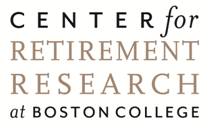 10
References (continued)
Quinby, Laura D., Jean-Pierre Aubry, and Alicia H. Munnell. 2020. “Pensions for State and Local Government Workers Not Covered by Social Security: Do Benefits Meet Federal Standards?” Social Security Bulletin 80(3): 1-29.

Quinby, Laura D. and Geoffrey T. Sanzenbacher. 2020. “Do Pensions Matter for Recruiting State and Local Workers?” State and Local Government Review 52(1): 6-17.

Quinby, Laura D. and Gal Wettstein. 2021. “Do Deferred Benefit Cuts for Current Employees Increase Separation?” Labour Economics 73: 1-14.

Pew Charitable Trusts. 2017. “Retirement Needs and Preferences of Younger Public Workers.” Issue Brief. Washington, DC. Available at:
https://www.pewtrusts.org/en/research-and-analysis/issue-briefs/2017/05/retirement-needs-and-preferences-of-younger-public-workers

Siliciano, Robert L. and Gal Wettstein. 2021. “Can the Drawdown Patterns of Earlier Cohorts Help Predict Boomers’ Behavior?” Working Paper 2021-11. Chestnut Hill, MA: Center for Retirement Research at Boston College.

Stock, James H. and David A. Wise. 1990. “Pensions, the Option Value of Work, and Retirement.” Econometrica 58(5): 1151-1180.
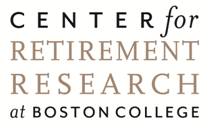 11